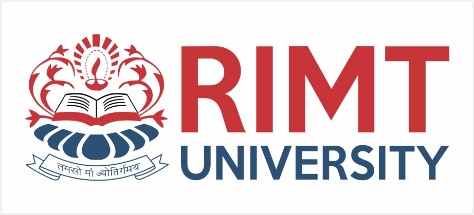 Theory of Machine – I; BMEC 2302
Course Name: B.Tech (Mechanical Engineering) Semester: 3rd
Prepared by:Er. Gaurav Bansal
education for life                                          www.rimt.ac.in
1
Dr.Nitin Thapar_SOMC_ITFM
Department of Mechanical Engineering
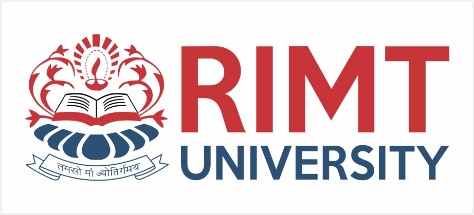 Topic Discussed
Power Transmission
Belt Drives
Material of Belts
Flat belt drives
Types of Flat belt drives
Crowning of Pulley
Centrifugal Tension
Department of Mechanical Engineering
education for life                                          www.rimt.ac.in
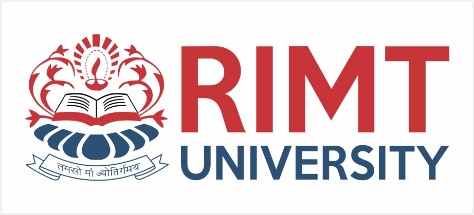 Power transmission
Belt and chain drives are two systems from a broad category of power transmission systems
Belt and chain drives are two common mechanical drives. While belts derive their driving force from friction between belt and pulley surfaces, chains have links which interfere with teeth on sprocket and thus develop the driving tension.
Department of Mechanical Engineering
education for life                                          www.rimt.ac.in
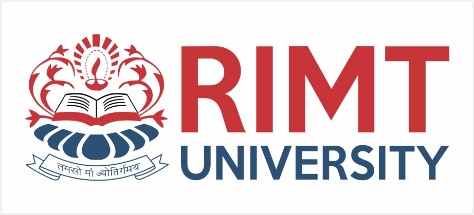 Types of Belt
Two types of belt are in common use. They are : 
Flat  belt: has a rectangular cross-section and runs on a flat surface pulley.
V-belt: A V-belt has a trapezoidal cross-section and runs on a grooved pulley. The belt section and pulley grooves match exactly.
Both flat belts and V-belts are available as manufactured items. Whereas a flat belt is cut from a sheet in desired width and length and then joined end to end to make it endless, the V-belts are much more standardized in single piece endless form.
Department of Mechanical Engineering
education for life                                          www.rimt.ac.in
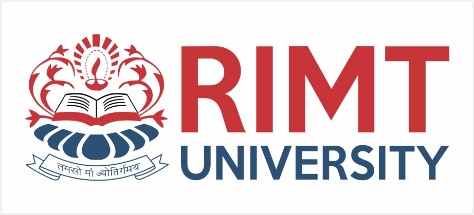 Material of Belts
The usual requirements of materials for machine elements are strength and durability, so belt materials are also required to be strong and durable. In addition, a belt material must have such properties as flexibility and high coefficient of friction. In general, four different materials are used for flat belts; they are :
Leather,
Rubber,
Woven cotton, and
Woven wool.
Department of Mechanical Engineering
education for life                                          www.rimt.ac.in
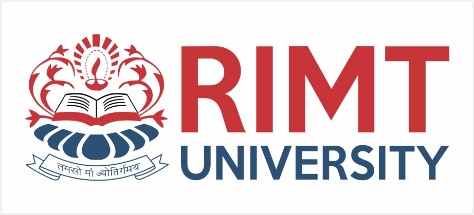 FLAT BELT DRIVES
For transmitting power between two shafts at considerable distance apart, flat belt drive is most commonly used. The centre-distance may be as large as I5 m, and even may exceed this in some cases. Flat belt is a flexible connector of rectangular cross-section connecting two pulleys which are mounted upon two shafts. The power from one shaft is transmitted to another pulley by friction between belt and pulley surfaces. The force of friction between driving pulley and belt drives the belt and  that between belt and driven pulley drives the driven pulley.
Department of Mechanical & Engineering
education for life                                          www.rimt.ac.in
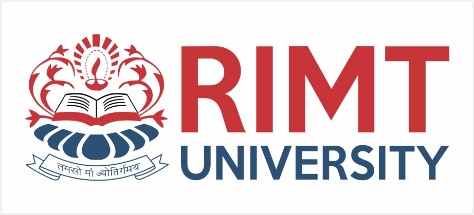 Types of Flat belt drives
The flat belts connecting pulleys can be arranged in a number of ways depending upon the purpose of the drive. They are:
Open Belt Drive
Cross or Twist Belt Drive
Quarter-Twist Drive
Belt Drive with an Idler Pulley
Belt Drives with many Pulleys
Department of Mechanical & Engineering
education for life                                          www.rimt.ac.in
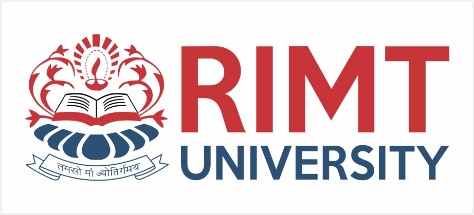 Open Belt Drive
An endless belt goes around two pulleys one of which is driving and another driven. Tight side of belt, as a rule, is kept lower so that the catenary action of the top portion is utilized in increasing angle of lap of the pulleys. In this arrangement, the two pulleys rotate in the same direction. The centre line of the pulleys could be horizontal, vertical and inclined to horizontal.
Department of Mechanical Engineering
education for life                                          www.rimt.ac.in
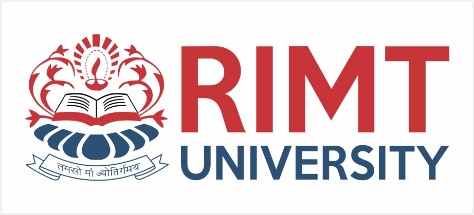 Cross or Twist Belt Drive
Belt running on two parallel shafts but crossing itself would cause the pulleys to rotate in the direction opposite to each other. In such an arrangement excessive belt wear would occur because the belt will rub on itself.
This wear is minimized if centre distance is larger than twenty times the width of beIt. 
The speed of this type of drive must not exceed 15 m/s and for belts wider than 200 mm the idler pulley must be used to reduce rubbing. Capacity of such belt drive is only 75% of an equivalent open belt drive if the ratio of pulley diameters is less than 3 : 1. If, however, this ratio is higher the capacity of drive is only 50%.
Department of Mechanical Engineering
education for life                                          www.rimt.ac.in
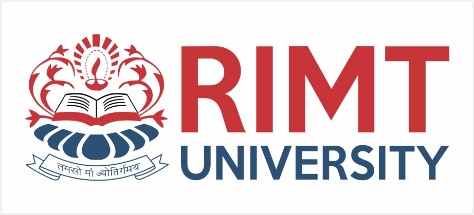 Quarter-Twist Drive
In this arrangements two shafts are at right angle to each other. The chance of slipping can be avoided by providing larger face width of pulley. For this arrangement, pulley face width exceeds the belt width at least by 40%.
Department of Mechanical Engineering
education for life                                          www.rimt.ac.in
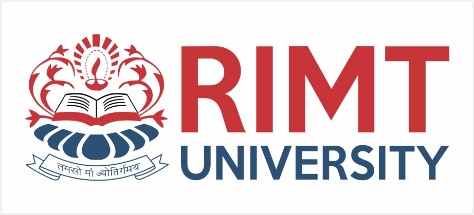 Belt Drive with an Idler Pulley
When centre distance between the shafts is short, the angle of lap on smaller pulley becomes small. 'This smaller angle of lap does not permit high belt tension. 
If it is not possible to increase belt tension by any other means to the desired value, then an idler pulley, is used to increase the belt tension. 
This drive has a disadvantages in the sense that belt bends in two opposite direction.
Department of Mechanical Engineering
education for life                                          www.rimt.ac.in
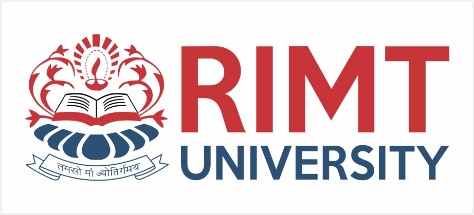 Belt Drives with many Pulleys
An arrangement in which a number of pulleys are driven by a single belt. In such an arrangement either all the pulleys could rotate in the same direction or some may rotate in the direction opposite to that of others.
Department of Mechanical Engineering
education for life                                          www.rimt.ac.in
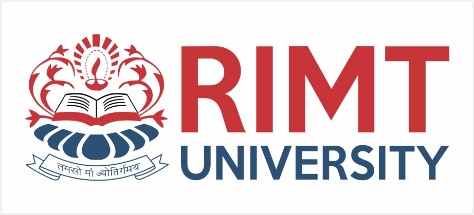 Fast & Loose Pulley
When a number of machines are operated from a single power source, each machine is provided with a fast and loose pulley arrangement. With this arrangement, any machine may be started or stopped at will, while the lay shaft is running continuously.
The fast pulley is mounted on the shaft with a keyed joint, whereas the loose pulley runs freely on the shaft. The diameter of the loose pulley is slightly less than that of the fast pulley so that when the belt is shifted on to the loose pulley, its tension is reduced. Power is transmitted only when the belt is on the fast pulley. Loose pulley takes care of the idling time of the machine and does not transmit any power
Department of Mechanical Engineering
education for life                                          www.rimt.ac.in
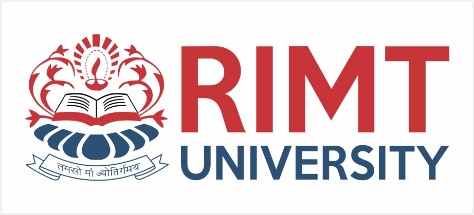 Fast & loose pulley
Department of Mechanical Engineering
education for life                                          www.rimt.ac.in
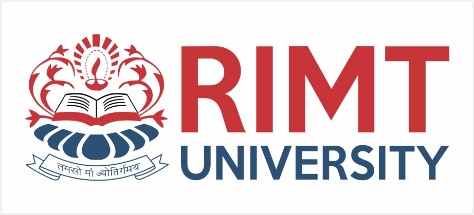 Stepped or Cone Pulley
A stepped or cone pulley drive is used for changing the speed of the driven shaft while the main or driving shaft runs at constant speed. This is accomplished by shifting the belt from one part of the steps to the other.
It is an integral casting having number of pulleys of different sizes one adjacent to another. One set of stepped cone pulley is mounted in reverse direction on the driven shaft.
By shifting the belt from one pair of pulley to other, the speed of driven shaft cane be varied.
Department of Mechanical Engineering
education for life                                          www.rimt.ac.in
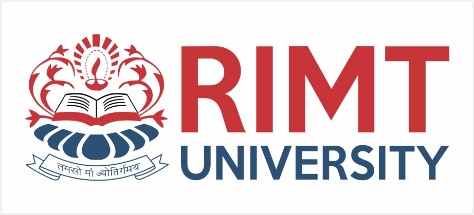 Stepped or Cone Pulley
Department of Mechanical Engineering
education for life                                          www.rimt.ac.in
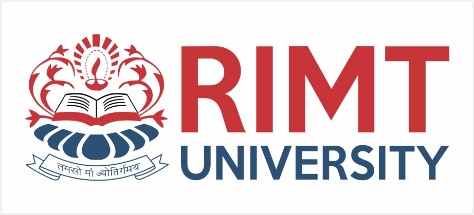 Crowning of Pulley
Generally pulley face width must be 25% greater than the width of the belt. However, pulley face width bf, can be calculated from the following expression,
				bf = [l.l  b + (10 to 15)] mm . . . where b is width of the belt in mm.
The surface of the pulley rim is often crowned. The crown on the rim forces the belt to return to the centre if, due to slight misalignment the belt has a tendency to run off. There are a few standards for crown which may be obtained either by
A linear taper or by curved taper. Some manufacturers use a taper of 1 mm in 200 mm. However, the height of crown, h can be calculated from following :
				h = 0.092 ³√ bf ² mm
Department of Mechanical Engineering
education for life                                          www.rimt.ac.in
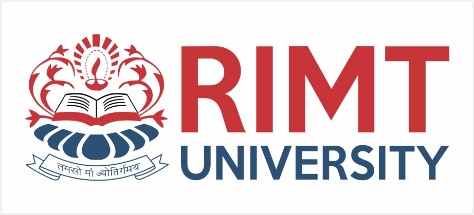 Department of Mechanical Engineering
education for life                                          www.rimt.ac.in
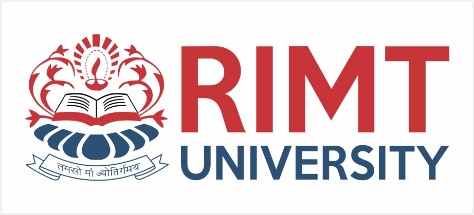 Centrifugal Tension
Since the belt continuously runs over the pulleys, therefore, some centrifugal force is caused, whose effectis to increase the tension on both the tight as well as the slack sides. The tension caused by centrifugal force is calledcentrifugal tension. At lower belt speeds (less than 10 m/s), the centrifugal tension is very small, but at higher belt speeds (more than 10 m/s), its effect is considerable and thus should be taken into account.
Department of Mechanical Engineering
education for life                                          www.rimt.ac.in
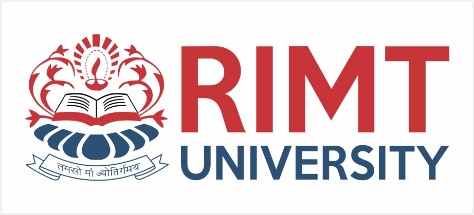 Effect of centrifugal tension on power transmission in belt?
If the centrifugal tension becomes greater than the tension that is applied to the belt by the pulleys, the belt may lose contact with the pulleys. This can result in a loss of power transmission as the belt is no longer able to transmit the torque from the driving pulley to the driven pulley.
Department of Mechanical Engineering
education for life                                          www.rimt.ac.in
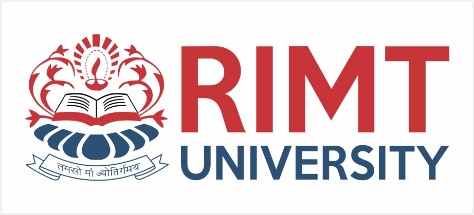 Summary
The chapter on "Belts, Ropes, and Chains" explores the principles and applications of flexible power transmission in mechanical systems. It focuses on understanding the functioning and design of belts as means of transmitting motion and power. The chapter covers various types of belt drives and pulleys. Overall, this chapter provides a comprehensive overview of the characteristics, selection, and concept of belts in mechanical power transmission systems.
Department of Mechanical Engineering
education for life                                          www.rimt.ac.in
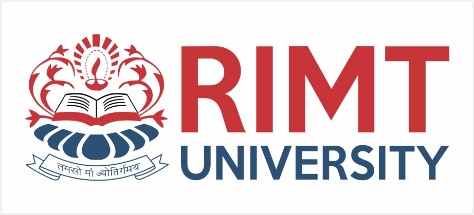 Topics Discussed in Next Lecture
Cam 
Types of Cam
Follower
Types of Follower
Cam & Follower Terminology
Cam & Follower Design
Department of Mechanical Engineering
education for life                                          www.rimt.ac.in